CRYPTOCURRENCY TECHNOLOGY
Your presentation begins here.
TABLE OF CONTENTS
02
01
ABOUT US
GOALS
Describe the topic of the section here
Describe the topic of the section here
03
04
CONTENT PLAN
OVERVIEW
Describe the topic of the section here
Describe the topic of the section here
01
ABOUT US
You can add a subtitle here.
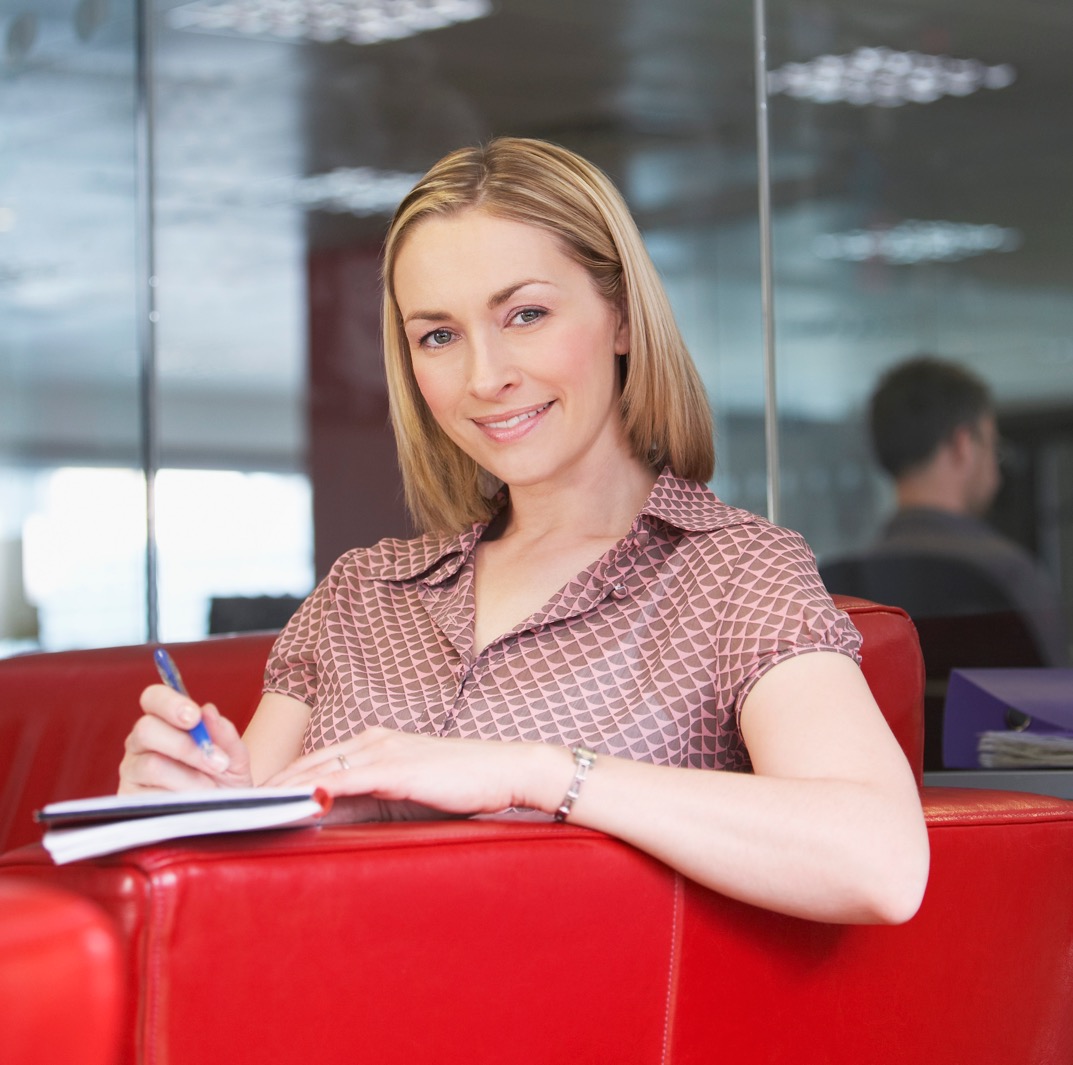 “
This is a quote. Words full of wisdom that someone important said and can make the reader get inspired.
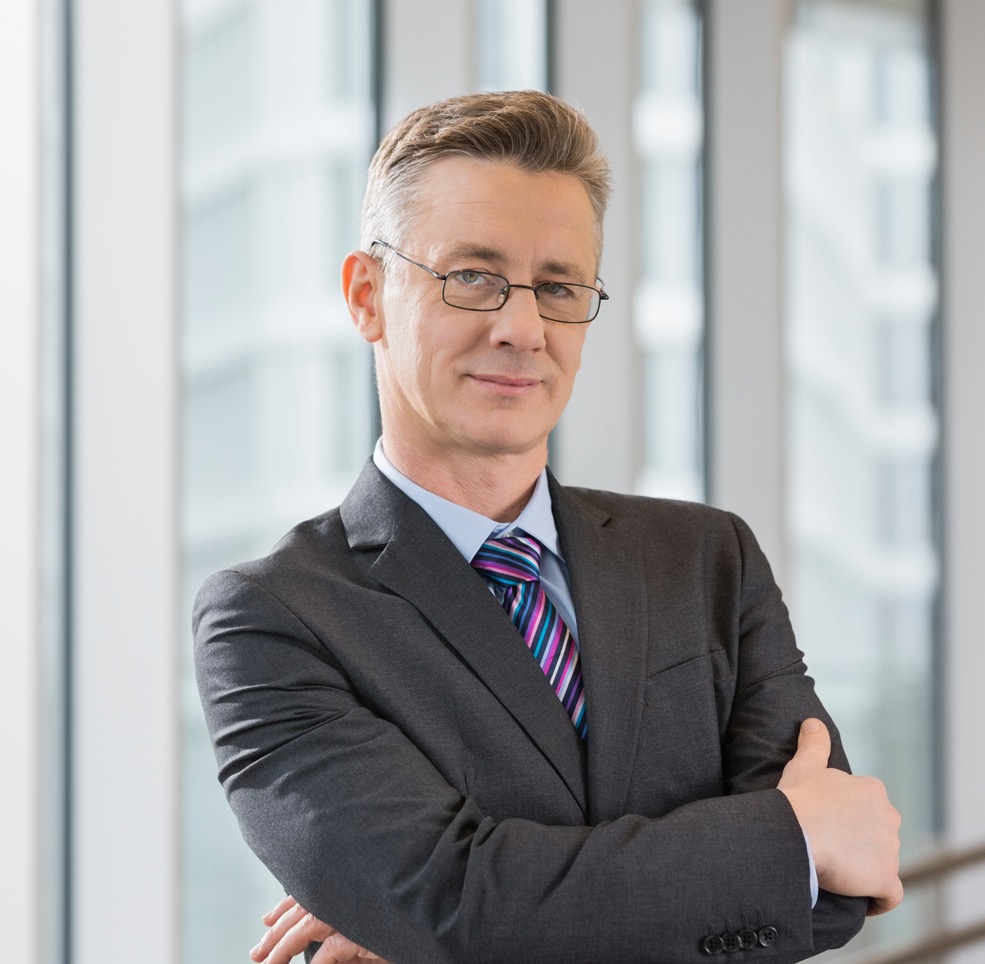 79,328,123
Congrats! That’s a huge number, great job.
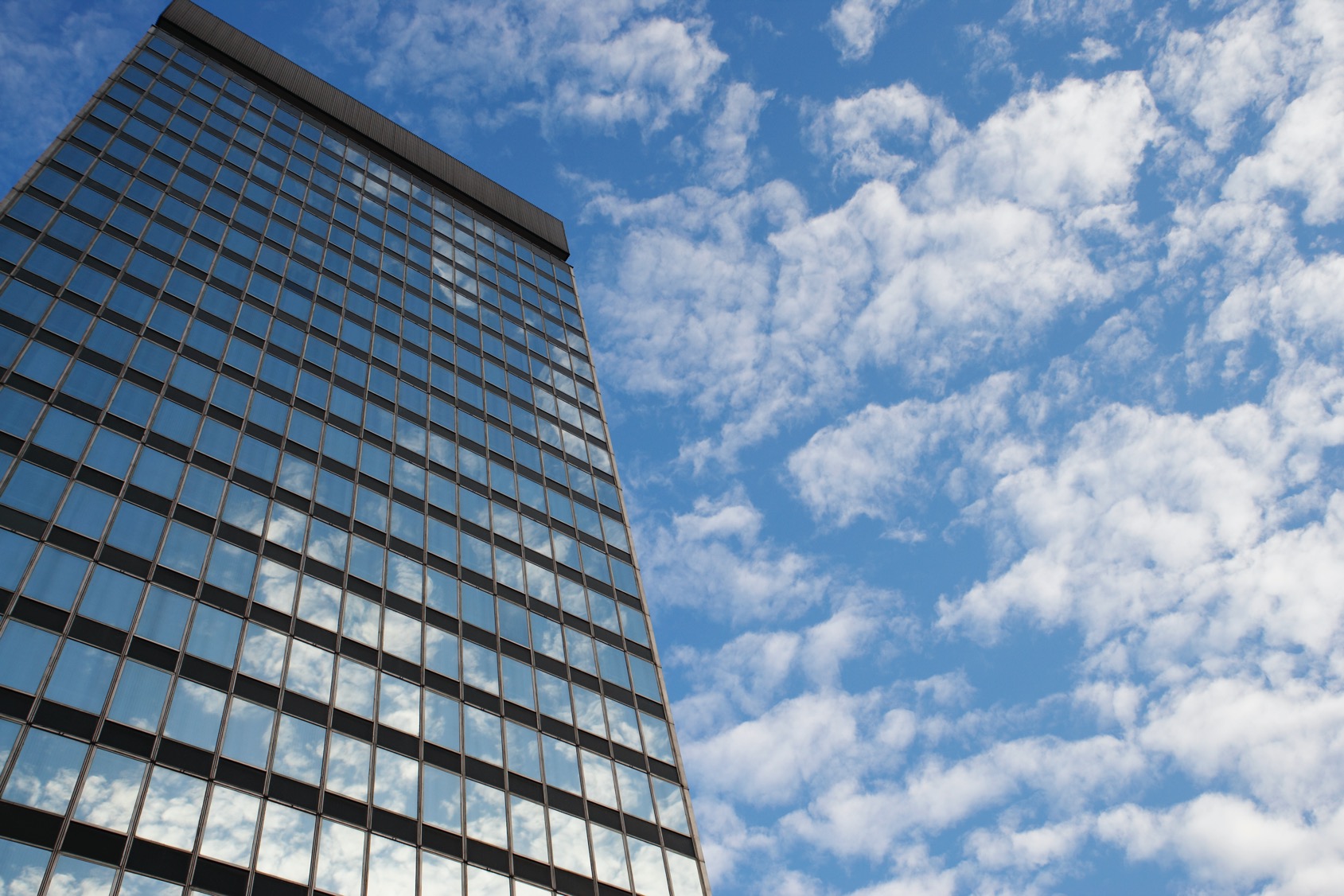 02
GOALS
You can add a subtitle here.
1st Quarter Sales Graph
75%
7
6
5
35%
45%
4
3
25%
2
1
0
FEB
MAR
APR
JAN
Sales
Marketing
Profit
Cost
You can enter here the subtitle if you need it.
You can enter here the subtitle if you need it.
You can enter here the subtitle if you need it.
You can enter here the subtitle if you need it.
Sales Percentage Previous Month
25%
75%
45%
35%
SALES
MARKETING
PROFIT
COST
You can enter here the subtitle if you need it.
You can enter here the subtitle if you need it.
You can enter here the subtitle if you need it.
You can enter here the subtitle if you need it.
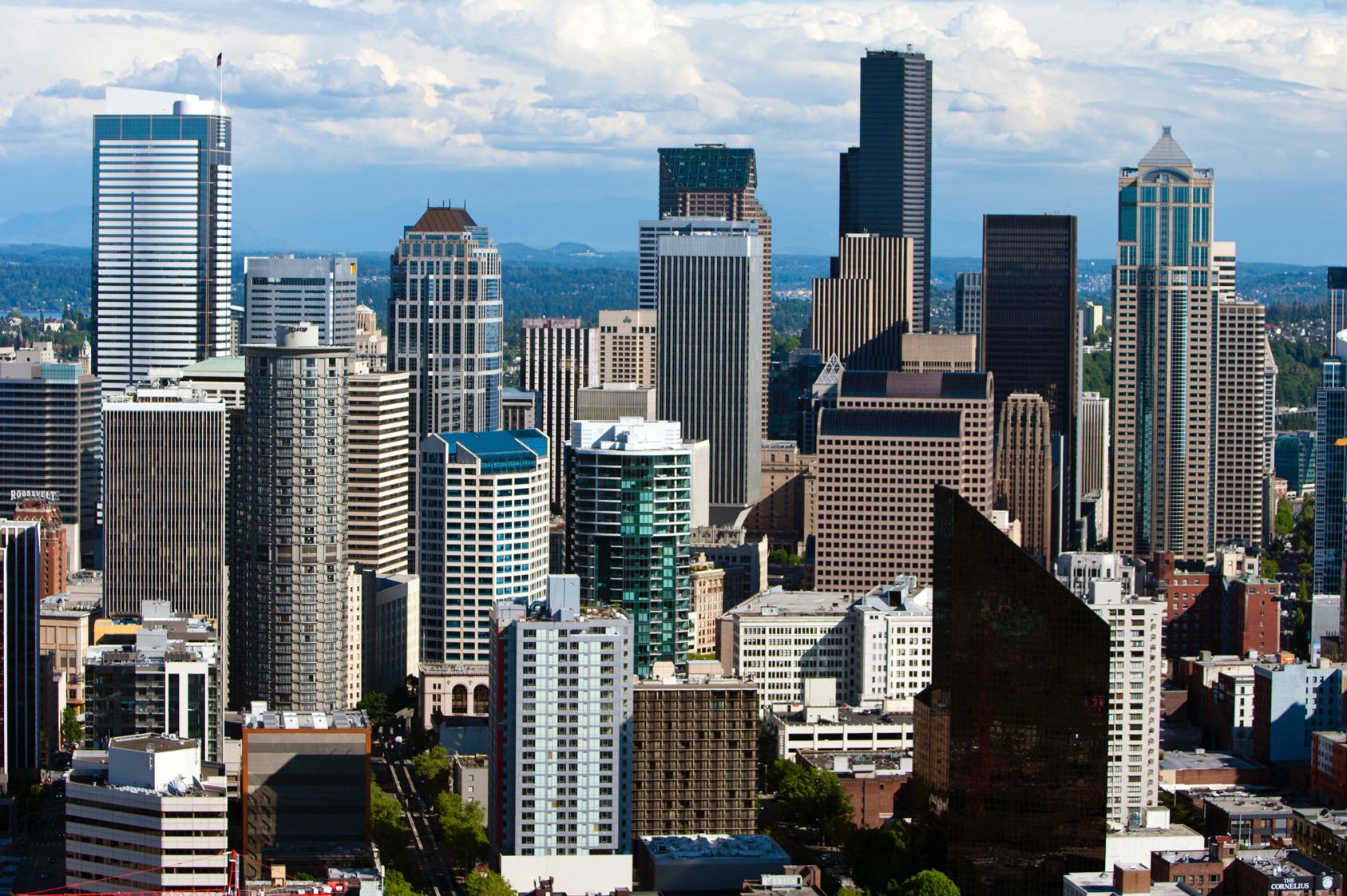 03
CONTENT PLAN
You can add a subtitle here.
NOV 03
MAY 28
AUG 09
JUL 02
DEC 19
MAY
28
Add subtitle here
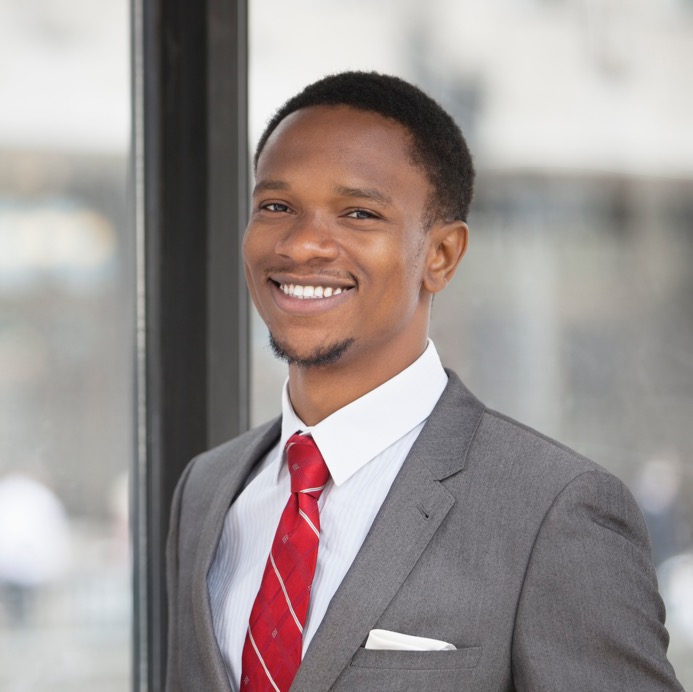 JULY
02
Add subtitle here
AUGUST
09
Add subtitle here
NOVEMBER
03
Add subtitle here
DECEMBER
10
Add subtitle here
04
OVERVIEW
You can add a subtitle here.
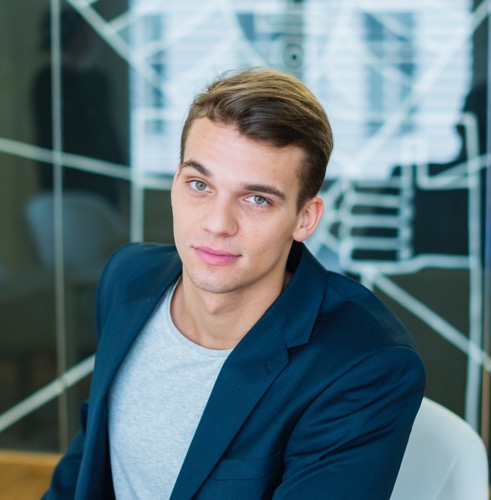 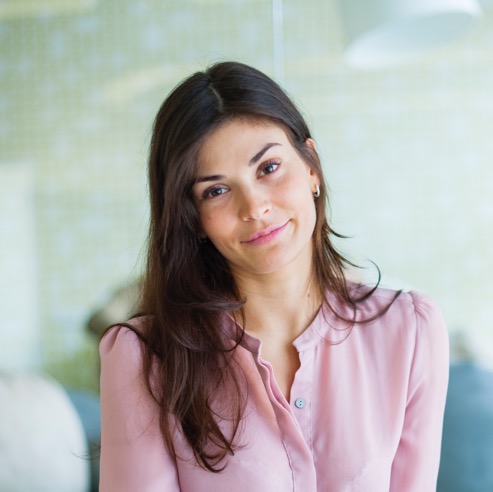 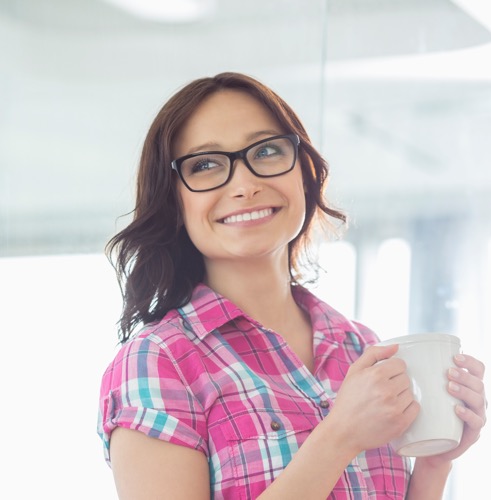 399,780 users
USD99,216,710
100.00%
And a lot of users
Wow! That’s a huge amount of money
Total success!
“
A complex idea can be conveyed with just a single still image, namely making it possible to absorb large amounts of data quickly.
THANK YOU
Does anyone have any questions?
This presentation template was created by SlidesTheme.com
Fonts
No presentation is complete without the right font. Here’s the font used in this one:
Montserrat
https://fonts.google.com/specimen/Montserrat
Colors
# D22990
# 7412CB
# 3FB7CF
# 6B90DD
Graphs & Chart Icons
Arrow Icons
Maps & Location Icons
Business Icons
Education Icons
SEO & Marketing Icons
Customer Help & Support Icons
Avatar Icons
Creative Process Icons
Random Icons